Physical mapping
Physical localisation on a chromosome
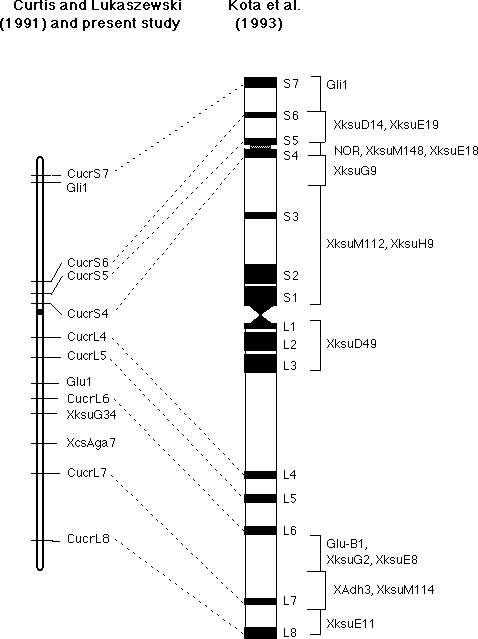 http://wheat.pw.usda.gov/cgi-bin/graingenes/report.cgi?class=image;name=1B+physical+vs.+genetic+maps
Maps and diagrams
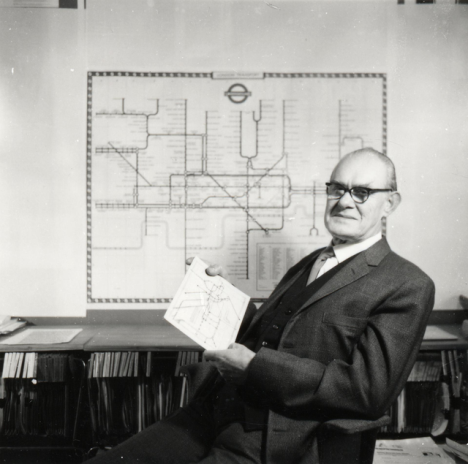 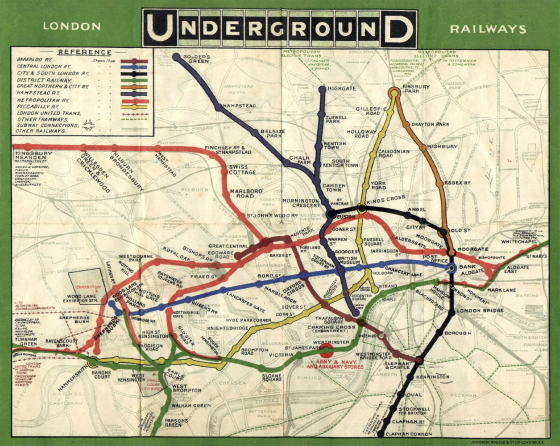 Harry Beck
(1902-1974)
London metro, 1909
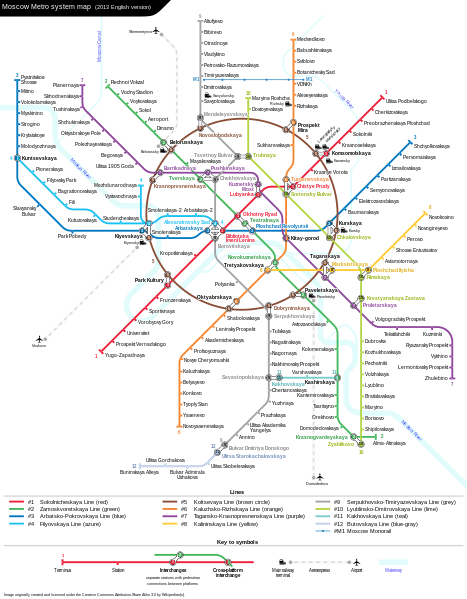 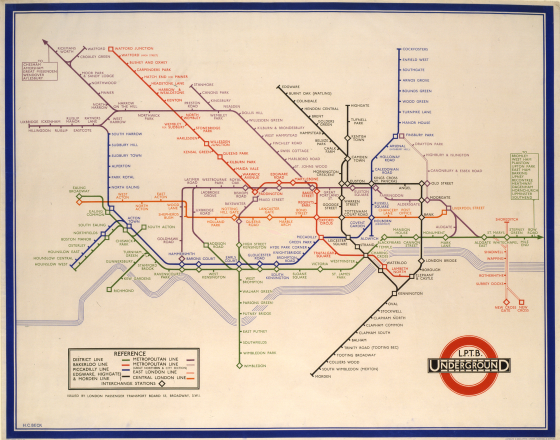 London metro, 1933
Moscow metro, 2013
Relationship between genetic and physical maps
Oder of genes is identical.

2.  Relative distances could differ.
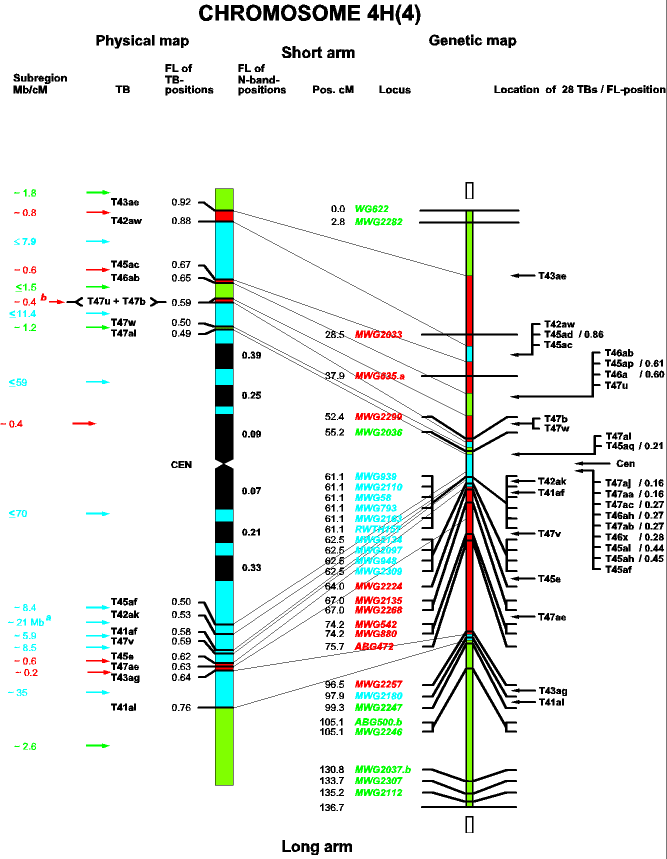 http://www.crpmb.org/mlo/maps.htm
Physical mapping
Localization of the particular genetic sequence on chromosome

Cytogenetics
in situ hybridization
binding with visible chromosome structures
FISH – fluorescent in situ hybridization
Localization of the transglutaminase gene TG2 on the human chromosome 15q15
Localization of the protein kinase genes (PKC) in the human genome
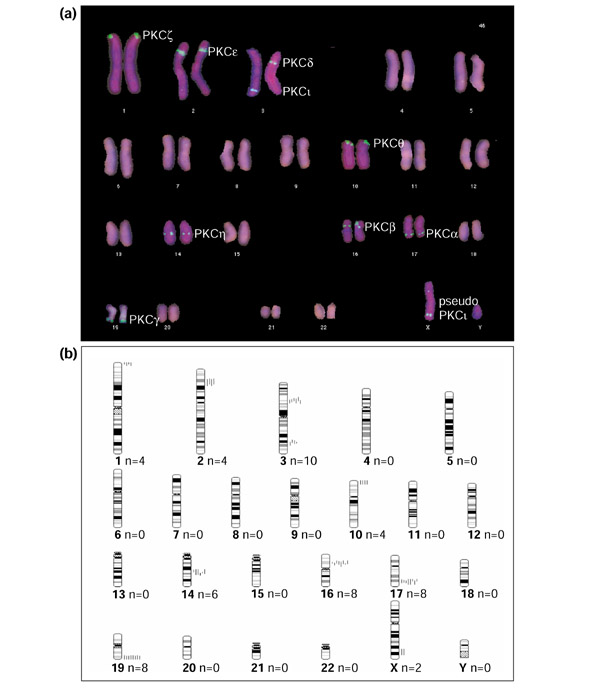 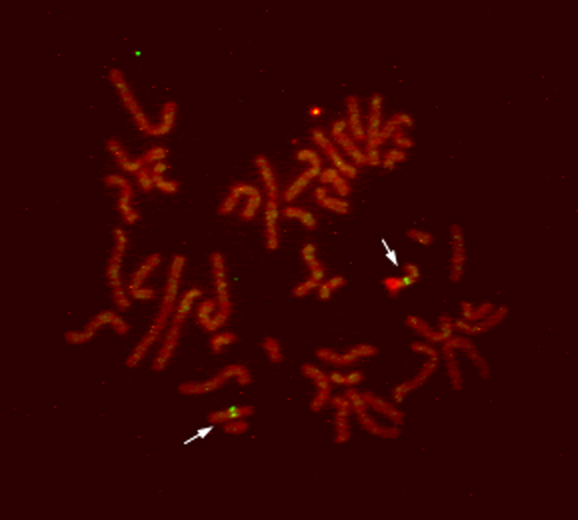 Grenard et al., J. Biol. Chem., 2001, 276 , 33066-33078
Kofler et al., Genome Biology, 2002, 3
GISH – genomic in situ hybridization(chromosome painting)
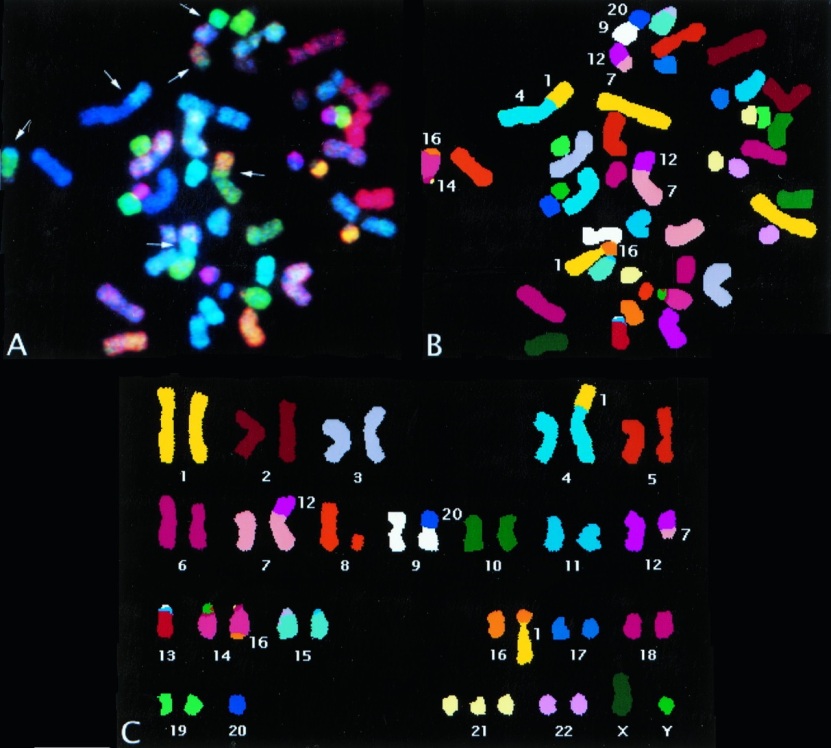 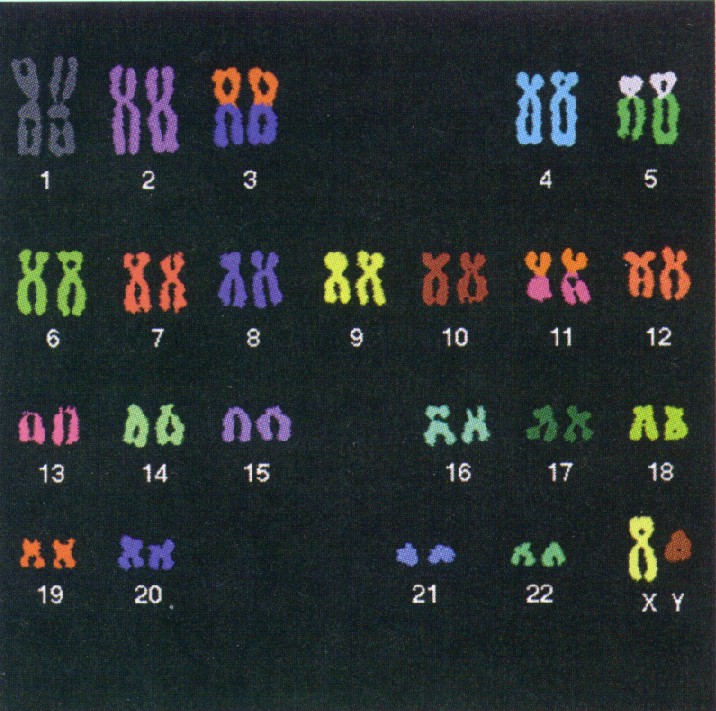 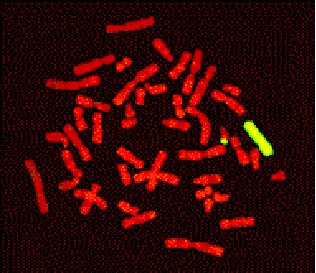 Cytological analysis
Karyotype – a set of chromosomes in a cell
karyotype of a species
typical set, diploid karyotype
gametes, haploid karyotype
individual karyotype
Human karyotype
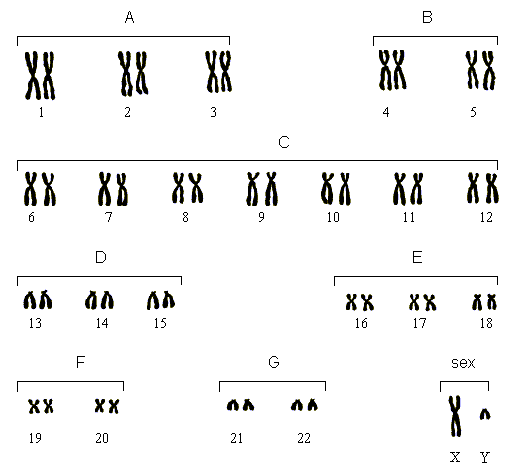 Karyotype – set of metaphase chromosomes arranged in order of size
Chromosome banding
G-banding is a pattern obtained with Giemsa stain
Q-banding is a fluorescent pattern obtained using quinacrine for staining
C-banding stains centromeres 
R-banding is the reverse of C-banding and stains non- centromeric regions
Idiogram – species specific chromosome banding
G-banding of human chromosomes
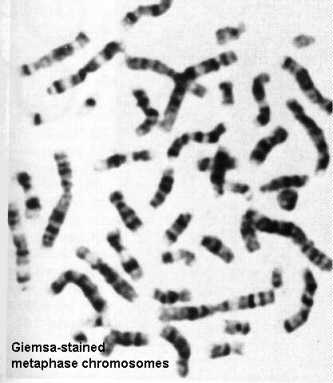 Human karyotype
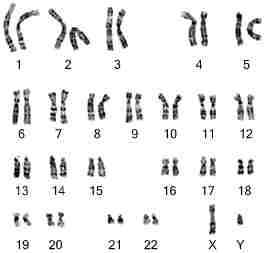 Idiogram of human chromosomes
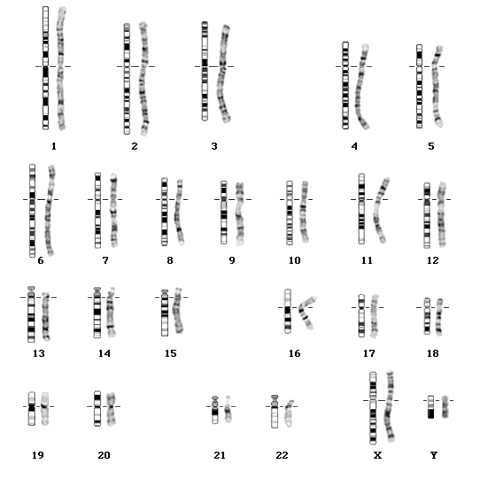 Idiogram of human chromosomes (G-banding)
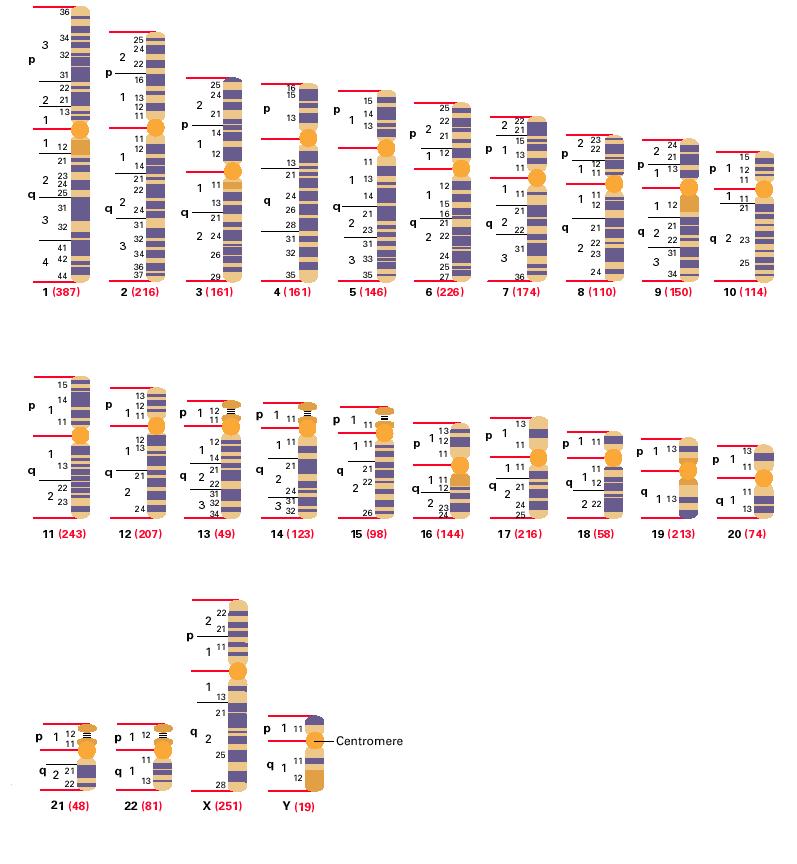 Polytene chromosomes
found in salivary glands of Diptera
consist of 100 or more copies of DNA, arranged side by side 
origin by endoreduplication
Feulgen staining reveals alternating highly and moderately dense regions: bands and interbands
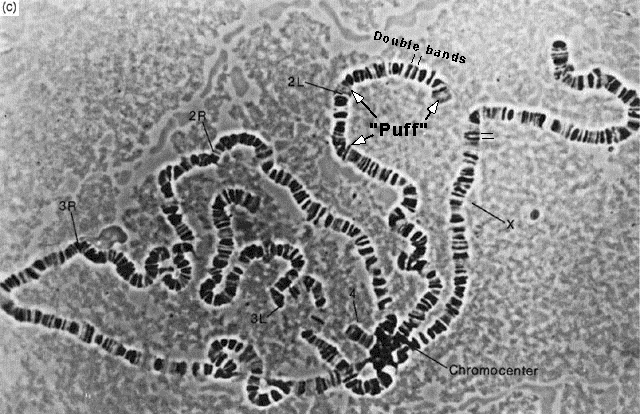 Polytene chromosomes of Drosophila
Polytene chromosomes of Drosophila
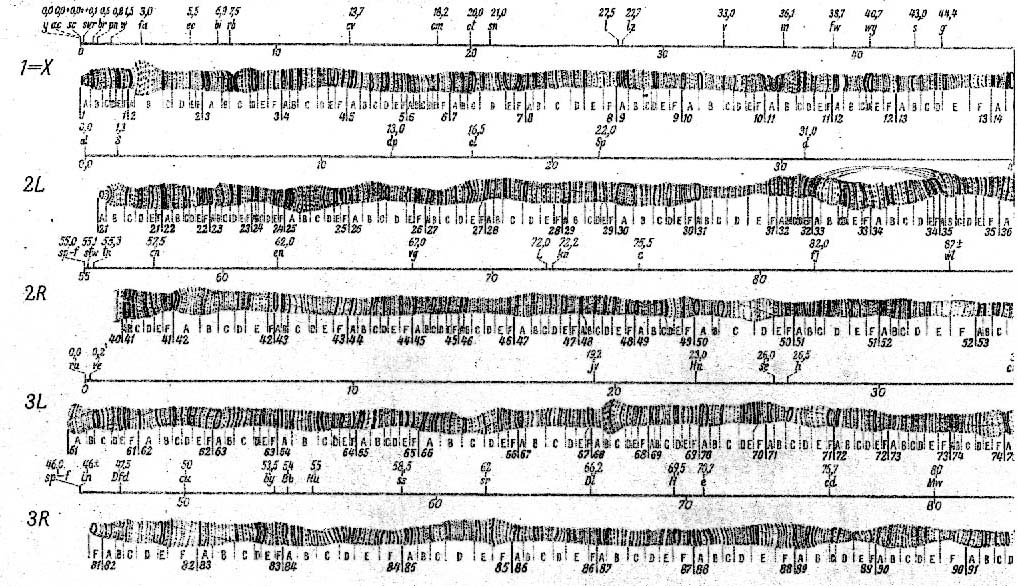 Polytene chromosomes
chromatin of interbands is less condensed and corresponds to euchromatin of normal interphase nuclei
bands correspond to the condensed heterochromatin
expanded length of polytene chromosomes allows a much higher resolution mapping of morphological chromosome features than is possible with G- or Q-banding.
Type of chromosomes
metacentric
submetacentric
acrocentric
telocentric
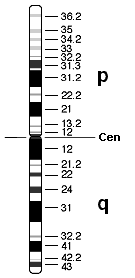 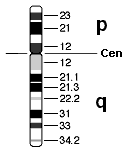 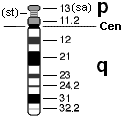 2 chr., metacentric
9 chr., submetacentric
14 chr., acrocentric
Horse idiogram
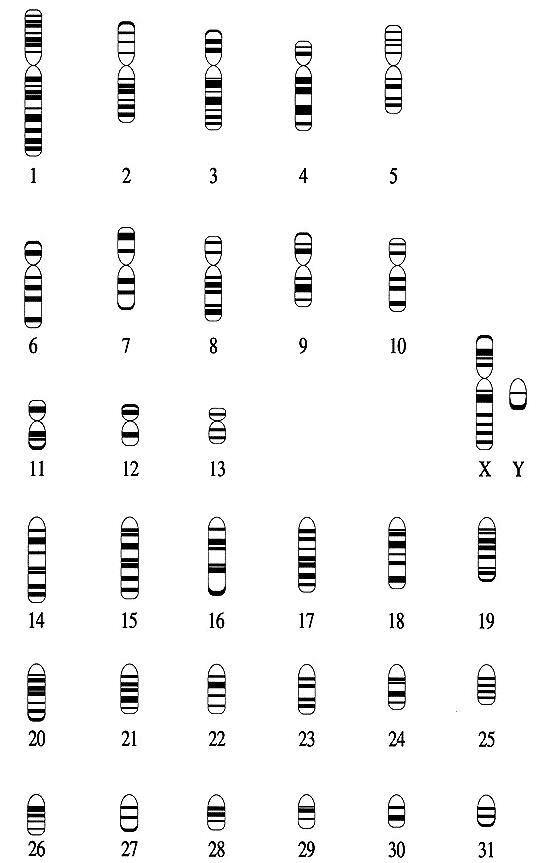 Barley chromosomes: idiogram
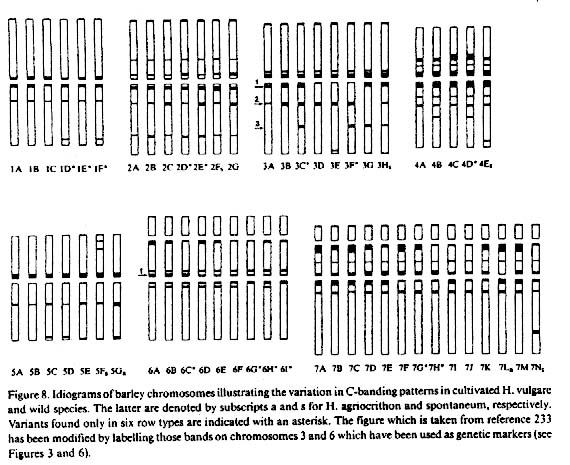